Winning Slots 1~200級記錄
2020/01/01
[Speaker Notes: 中文封面
中文字體建議：微軟正黑體 
數字/英文字體建議：Verdana
內容請勿覆蓋底圖及公司名稱]
資產變化狀況
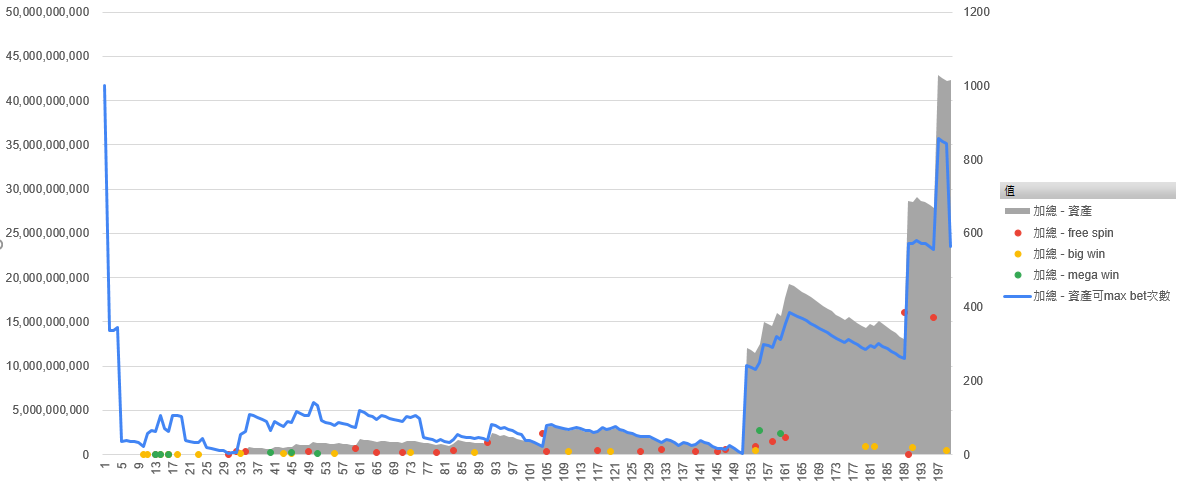 前期，密集的中獎體驗
密集中獎體驗
充值2.99 首儲
P2
[Speaker Notes: 內頁1
中文字體建議：Noto Sans CJK TC
數字/英文字體建議：Arial Black
內容請勿覆蓋公司logo]
破冰優惠
商城基礎值高，破冰方案吸引力大
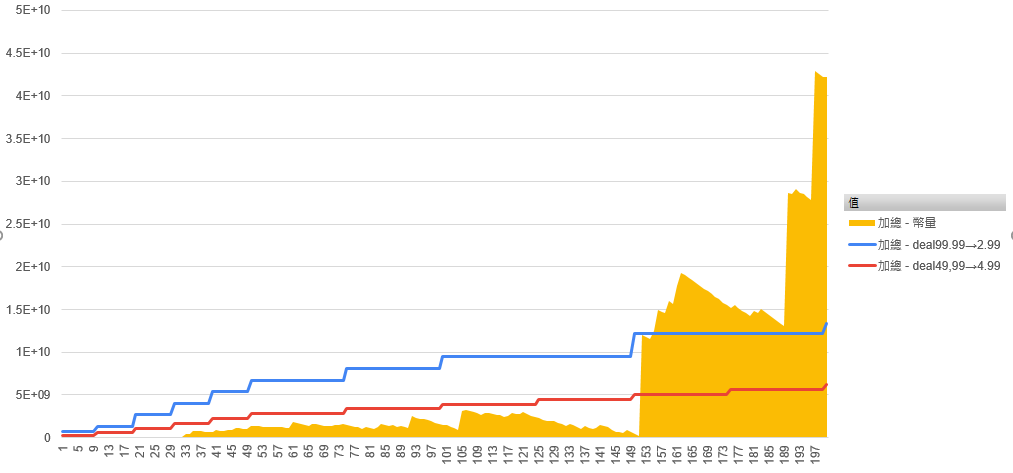 過幾日後，優惠力度更大的首儲方案
商城額度與max bet對照
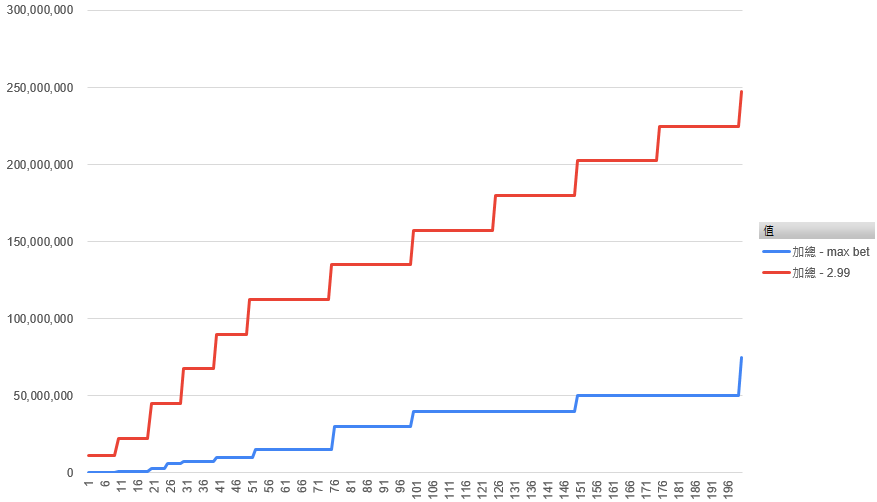 升級速度
經驗值對應max bet呈現階梯式成長
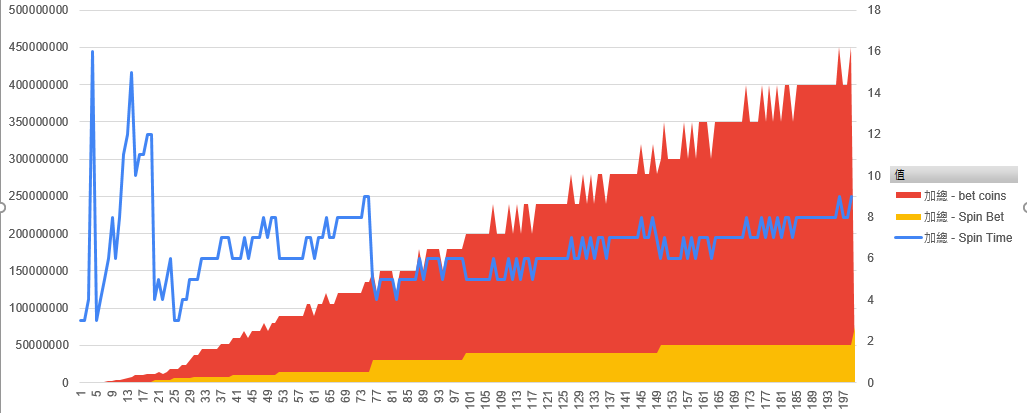 Thank You
[Speaker Notes: 尾頁
中文字體建議：微軟正黑體 
數字/英文字體建議：Verdana
內容請勿覆蓋 底圖]